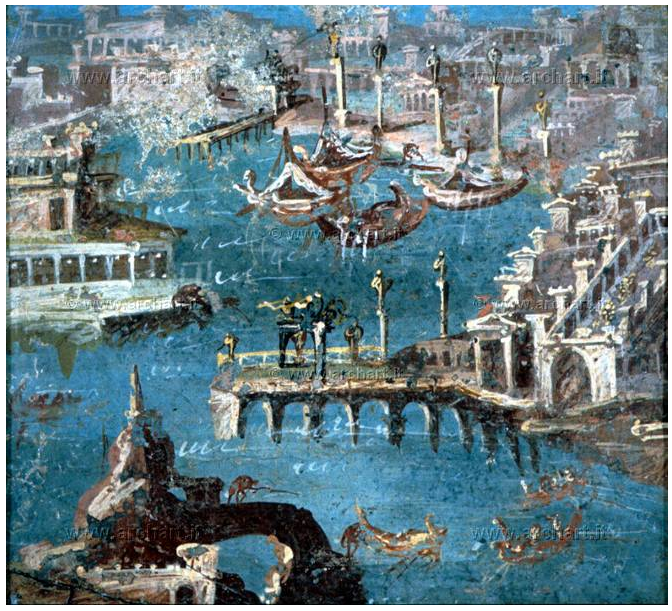 1
2
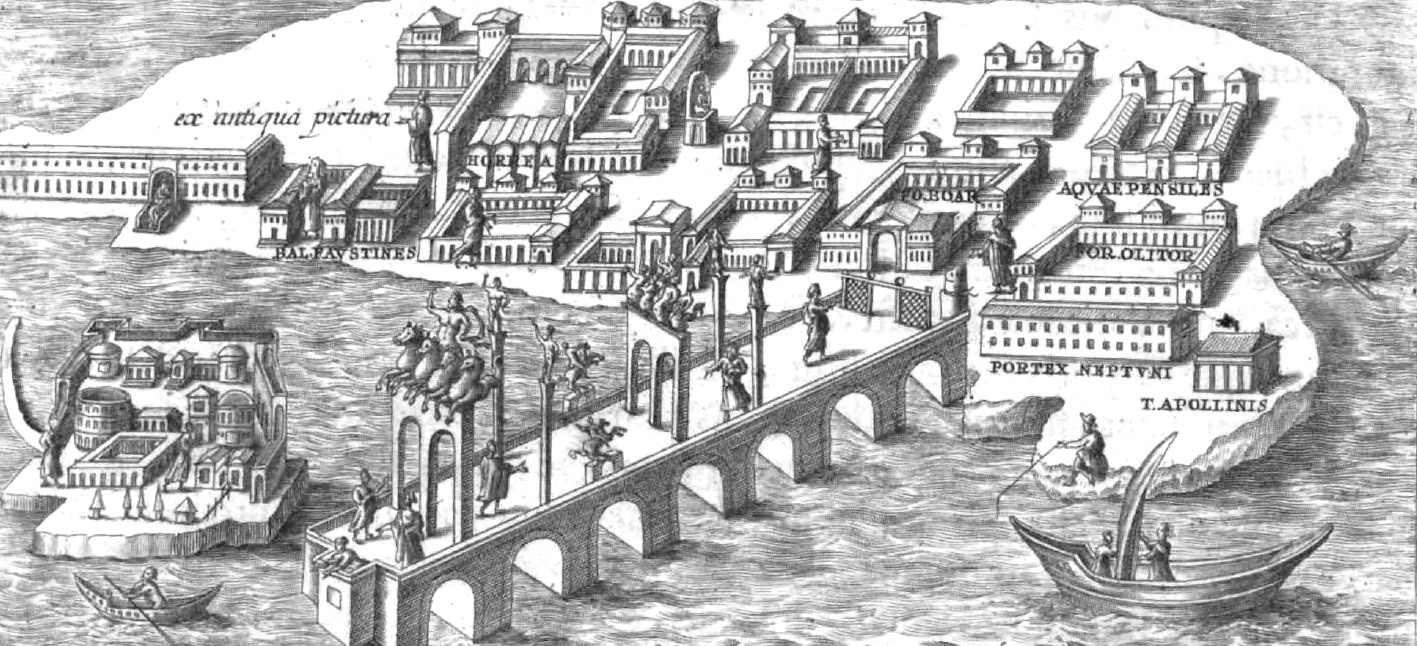 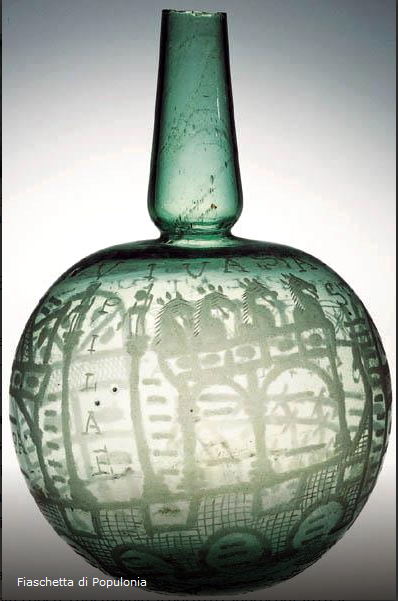 3
4
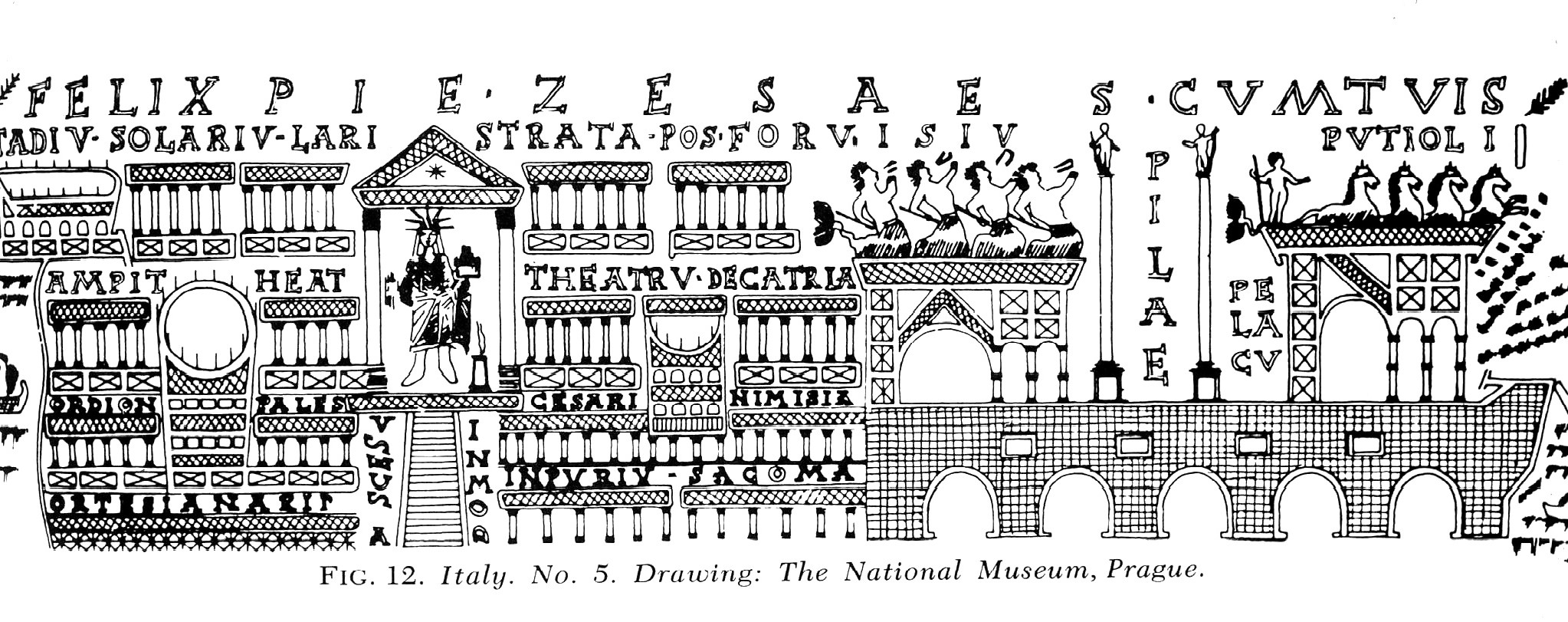 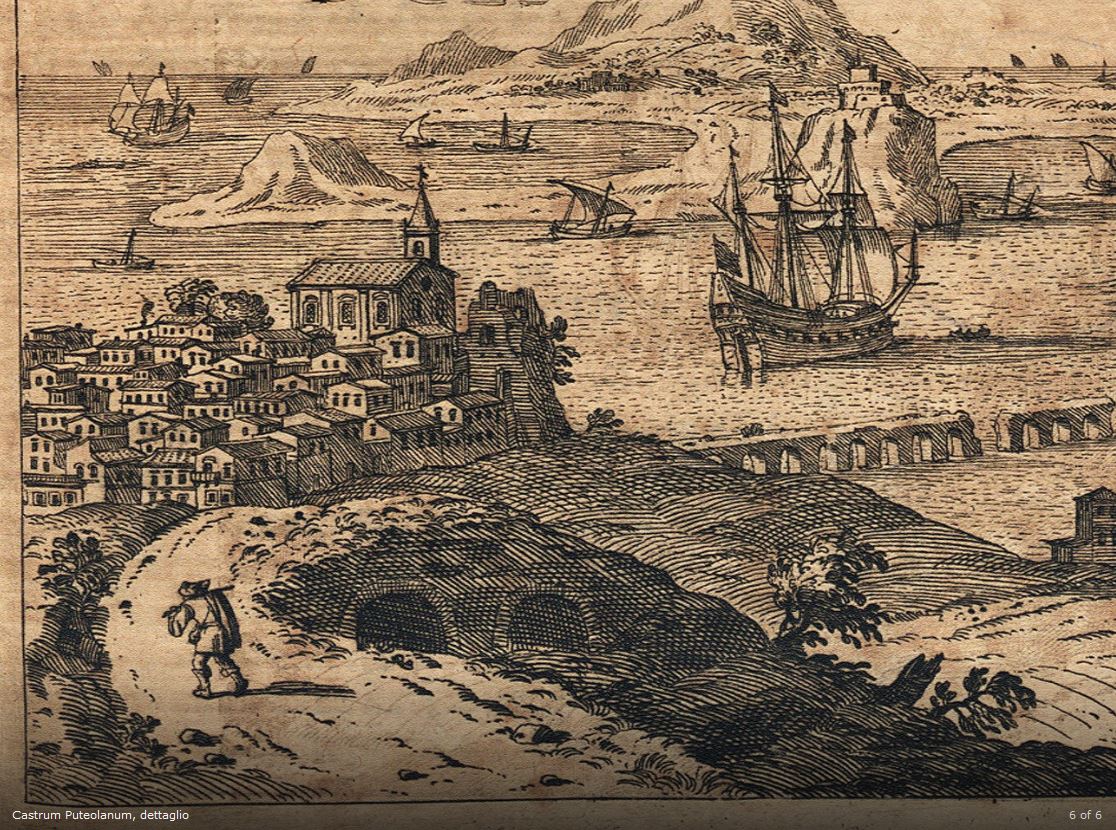 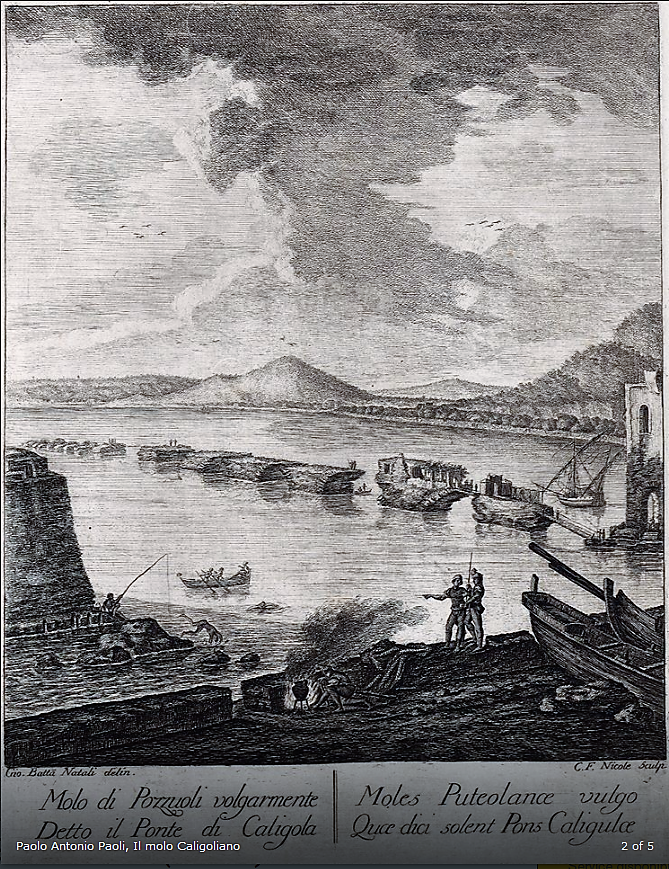 1
2
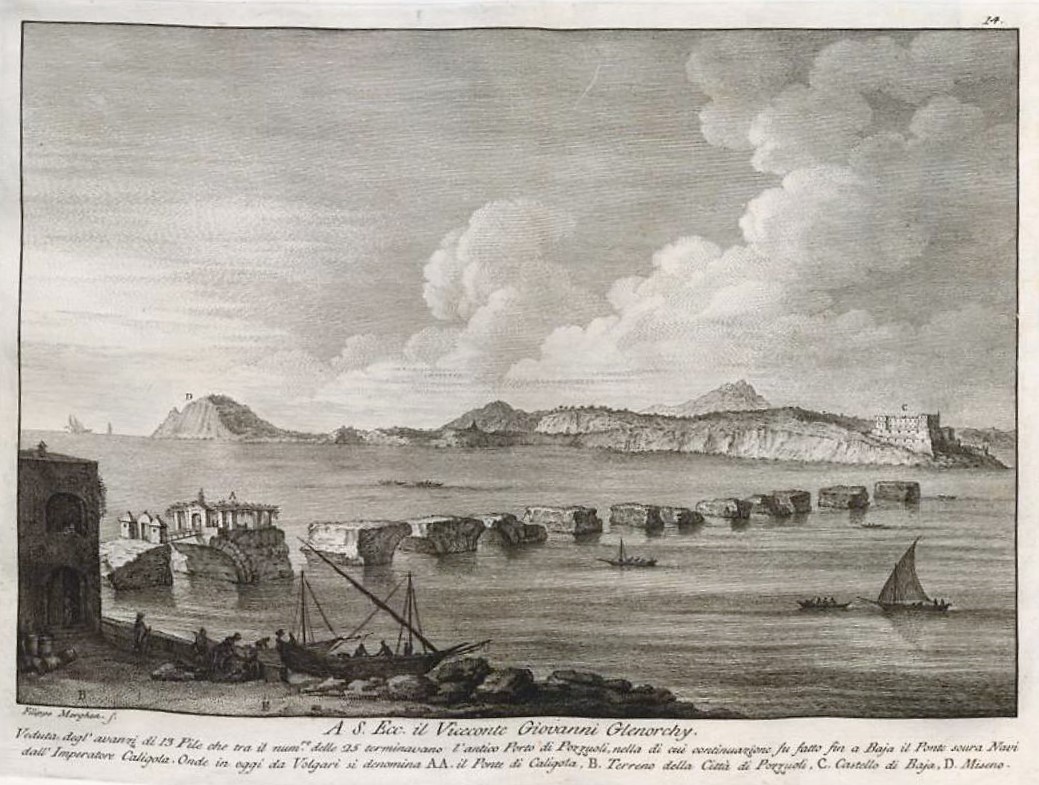 3
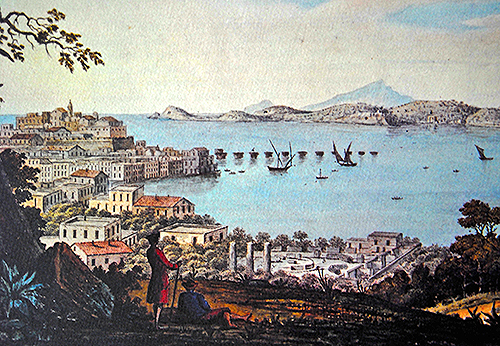 4
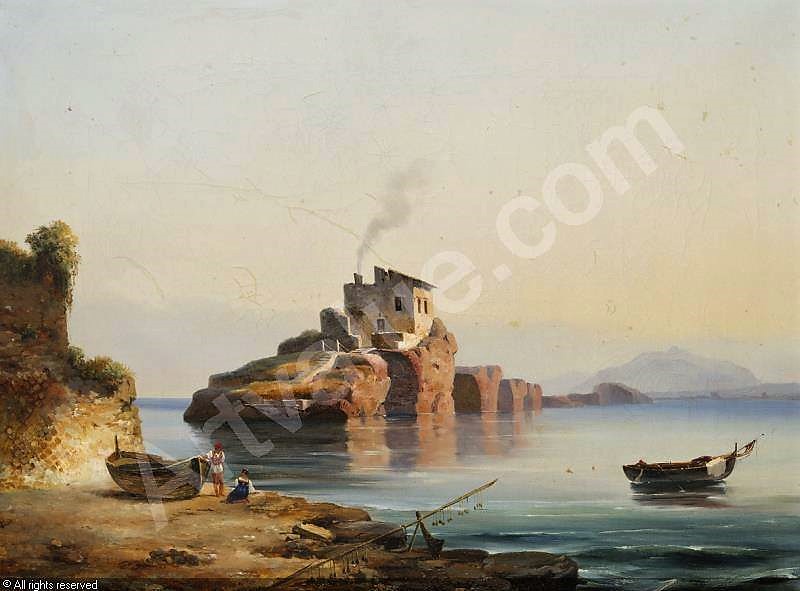 5
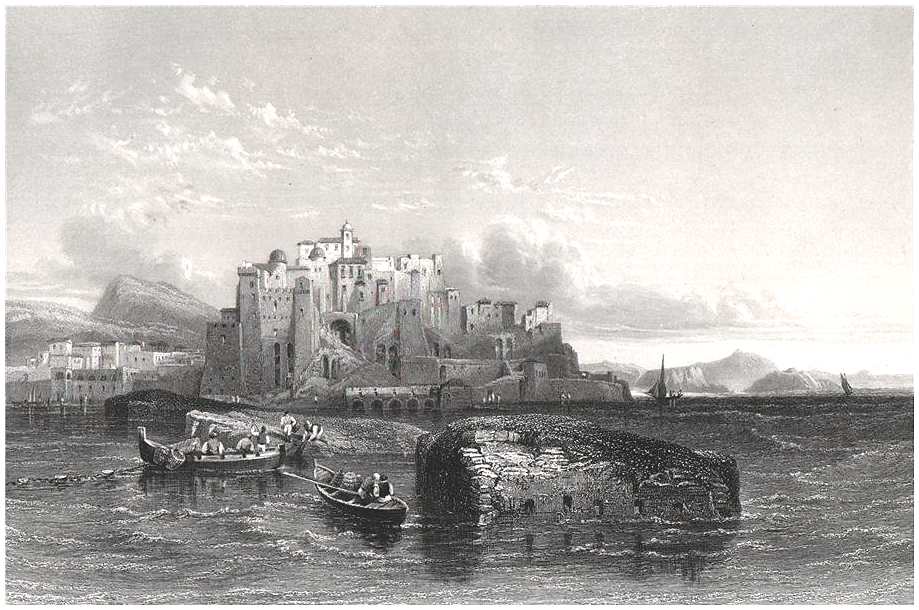 6
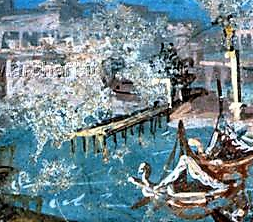 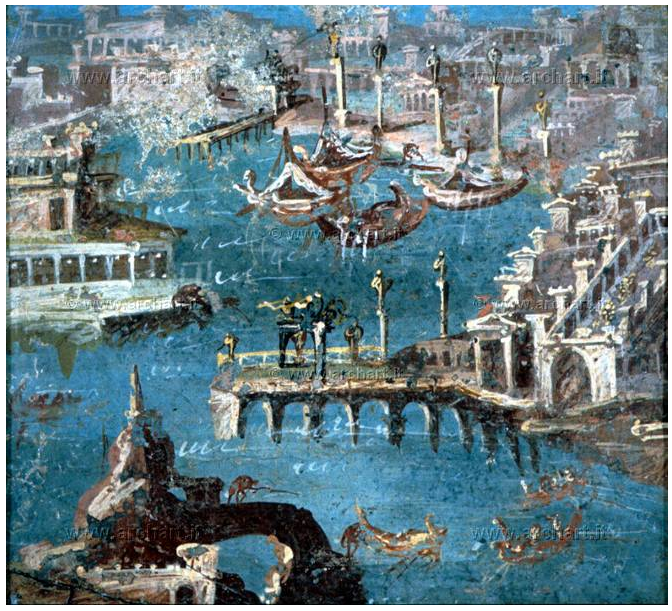